Introduction to 40Ar/39Ar geochronology and thermochronology
Dr Clare Warren

Helsinki, 
24th October 2017
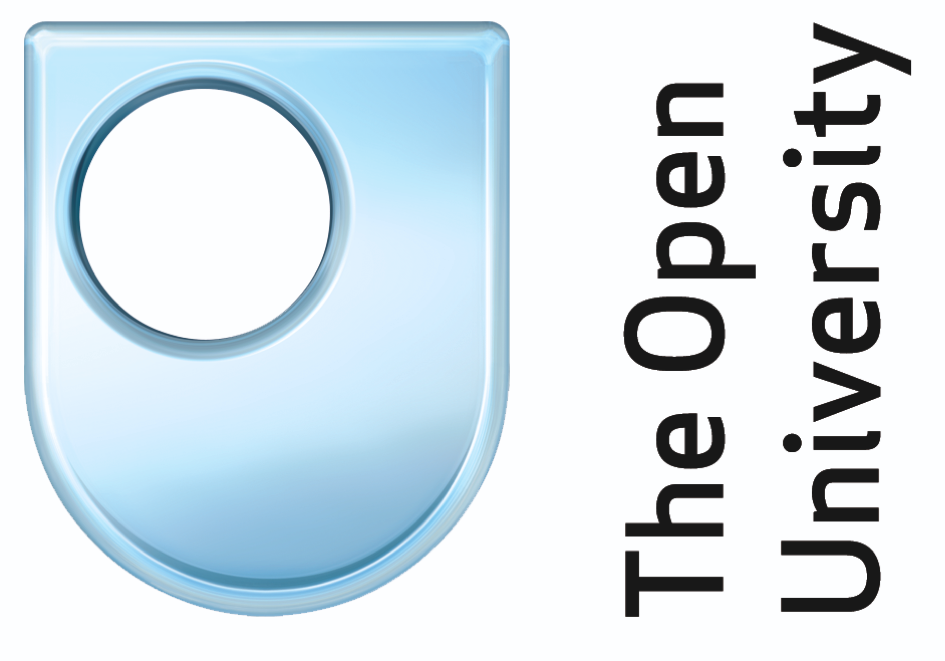 Learning Outcomes
You will have an understanding of:
K-Ar decay
The difference between K-Ar and 40Ar/39Ar 
The age equation
How data are collected
Sources of error

You will be able to:
Manipulate the age equation
Calculate K-Ar ages
Calculate J values
Calculate 40Ar/39Ar ages
Plot 40Ar/39Ar data
Isotopes of natural Argon
36Ar = 0.3364 ± 0.0006 % 
38Ar = 0.0632 ± 0.0001 % 
40Ar = 99.600 %
Atmosphere is ~1% Ar
Atmospheric 40Ar/36Ar ratio is ~298.56 ± 0.31
Lee et al., 2006
Isotopes of natural Potassium
39K (stable; 93.2581%)
40K (radioactive; 0.0117%)
41K (stable; 6.7302%)
The Decay
40K half life 1.248 x 109 a
40Ca (β decay, 89.5%)
40Ar (electron capture, 10.5%)
Beta Decay
electron
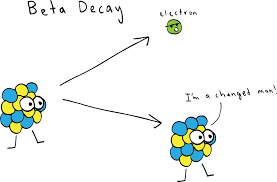 I’m a changed man!
Image: Khan academy
Only ~0.011% of K consists of 40K, and 
only ~10% of 40K decays to 40Ar   
BUT
K is a major element in numerous rock-forming minerals
So there is plenty 40Ar to measure
Radiogenic 40Ar (40Ar*)
The amount of 40Ar is proportional to:
The K concentration
Time (Age)

Also have 40Ar in atmosphere
Correct using 36Ar
Atmospheric 40Ar/36Ar = 298.36 ± 0.31
(Lee et al., 2006)
40Ar* = 40Artotal - 40Aratm - 40Arinitial
Radiogenic 40Ar
The amount of 40Ar is proportional to:
The K concentration
Time (Age)
40Ar* = 0.1048 40K (eλt -1)
Branching ratio as 40K decays to 40Ca (89.5%) 
							    and 40Ar (10.5%)
* = radiogenic
t = time
λ=5.543 x 10-10 a-1
So let’s rearrange for t
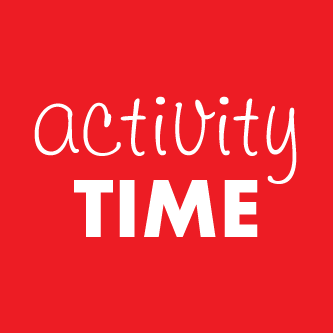 40Ar* = 0.1048 40K (eλt -1)
Let’s rearrange for t
40Ar* = 0.1048 40K (eλt -1)
t = ln [ (40Ar/0.1048 40K) +1 ]
λ
the unknowns are 40K and 40Ar
What is 1/λ in Ma?
λ=5.543 x 10-10 a-1
Let’s rearrange for t
40Ar* = 0.1048 40K (eλt -1)
t = ln [ (40Ar/0.1048 40K) +1 ]
λ
the unknowns are 40K and 40Ar
What is 1/λ in Ma?
1804.077
Requirements for a K-Ar age
Constant decay constants 
Sample 40Ar is either all radiogenic OR non-radiogenic 40Ar can be corrected
Closed system
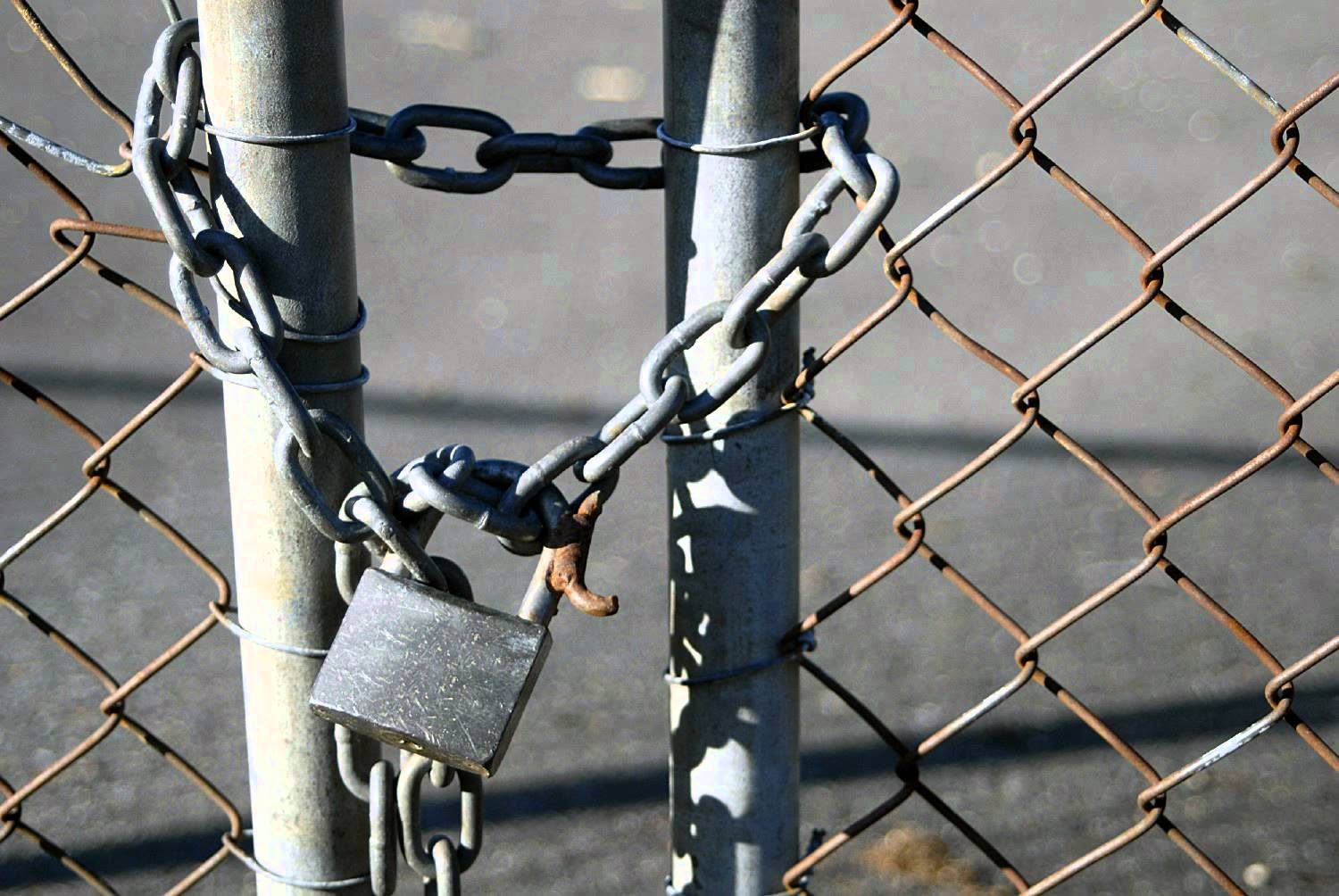 Image: YouTube.com
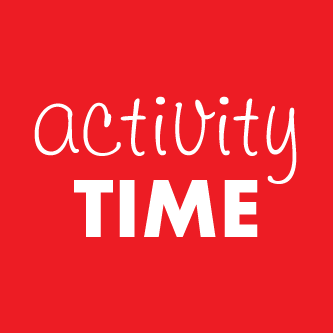 So let’s calculate!
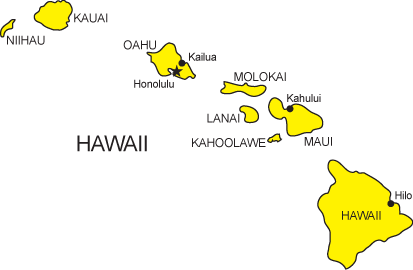 McDougall 1964
t = 1804.077 ln [ (40Ar/0.1048 40K) +1 ]
Image: state-maps.org
What is the age range for each island?
t = 1804.077 ln [ (40Ar/0.1048 40K) +1 ]
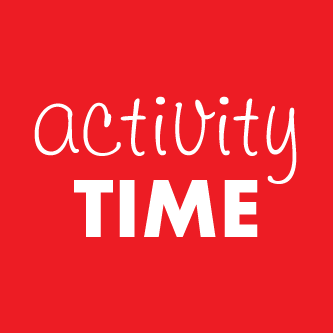 What have you found?
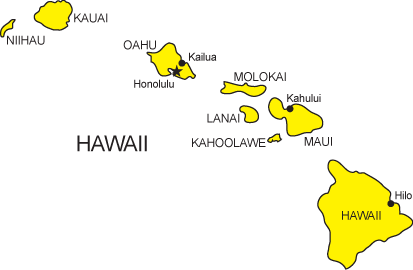 Image: state-maps.org
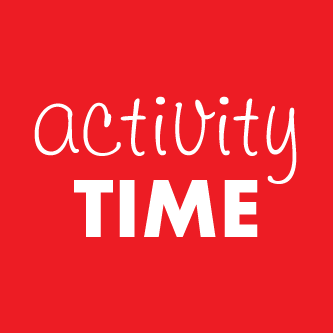 What have you found?
5.74-3.82 Ma
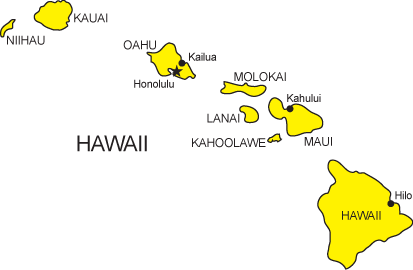 2.58-2.24Ma
3.68-2.75 Ma
1.52-1.33 Ma
1.86 Ma
0.8 Ma
1.32-1.17Ma
Implications?
Present-day
 eruptions
Image: state-maps.org
McDougall 1964
K-Ar vs Ar/Ar
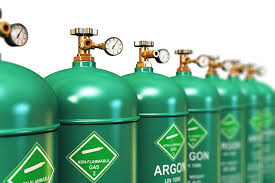 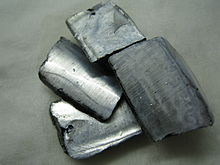 Image: Wikipedia
Image: istockphoto.com
Irradiation
39K39Ar
by neutron bombardment

93.26% of all K is 39K

We can then just measure 40Ar and 39Ar instead of 40Ar and 40K
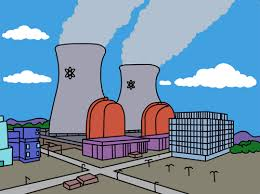 Image from The Simpsons
Relationship between 39Ar  40K?
Every 39Ar forms from a 39K
39K (stable; 93.2581%)
40K (radioactive; 0.0117%)

For every 39K atoms how many 40K?
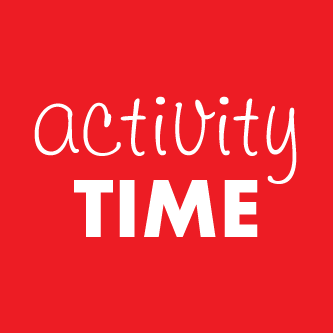 Relationship between 39Ar  40K?
Every 39Ar forms from a 39K
39K (stable; 93.2581%)
40K (radioactive; 0.0117%)

For every 39K atoms, how many 40K?
0.0001255
Other irradiation products
Image from: http://studylib.net/doc/18050406/ar-ar-geo--thermochronology
40K  39Ar ?
t = ln [ (40Ar/0.1048 40K) +1 ]
λ
t = ln [ J (40Ar*/39Ar) +1 ]
λ
J includes: abundances of  K isotopes
			  branching ratio
			  irradiation dose
Standard of known age
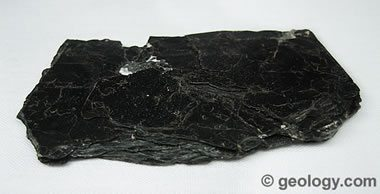 Biotite: GA 1550; ~79 Ma
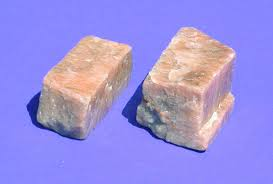 Fish Canyon Sanidine, ~28 Ma
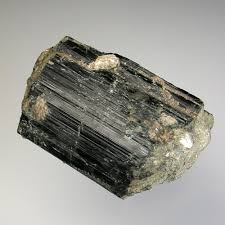 Hornblende Hb3gr; ~1074 Ma
These are irradiated with the samples of  unknown age
Image: Pitt.edu
Image: e-rocks.com
Irradiation factor (J values)
(t/1804.077)
J = e
-1
R
Where R (ratio) =  40Ar(atm corr)
39Ar
And t = age of standard (Ma)
How do we date a rock or mineral?
Pick rock fragments or minerals
Load with standards
Irradiate
Load into mass spec
Heat/melt/ablate
Measure 36Ar, 37Ar, 38Ar, 39Ar, 40Ar
Calculate J value for each sample
Calculate sample age
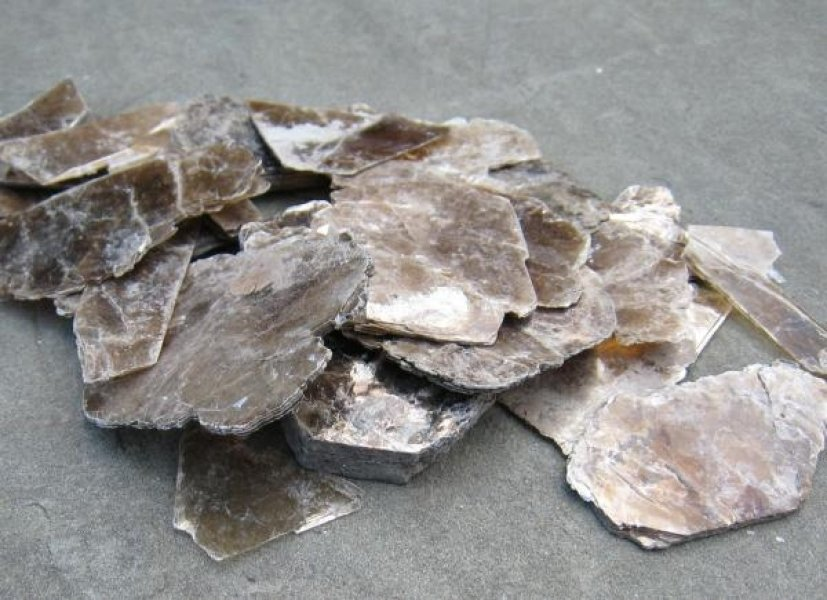 Image: ScienceDaily.com
Collecting data
Step Heating
Single Grain Fusion
Laser Ablation
Crushing
Image: Open.ac.uk
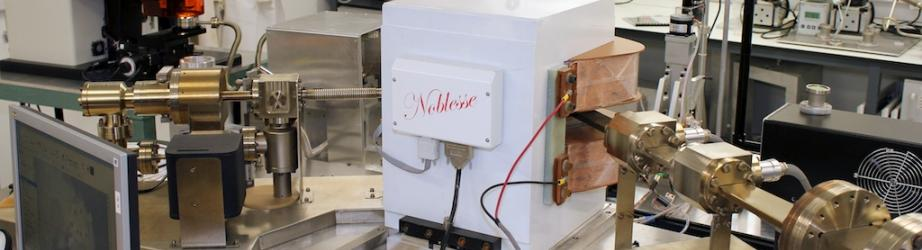 Basically
Thermal or mechanical release of Ar from sample
Cleaning gas to remove interferences
Measurement
Image: Open.ac.uk
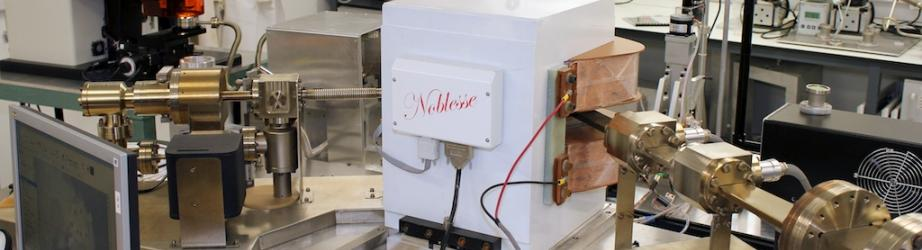 Dating – step heating
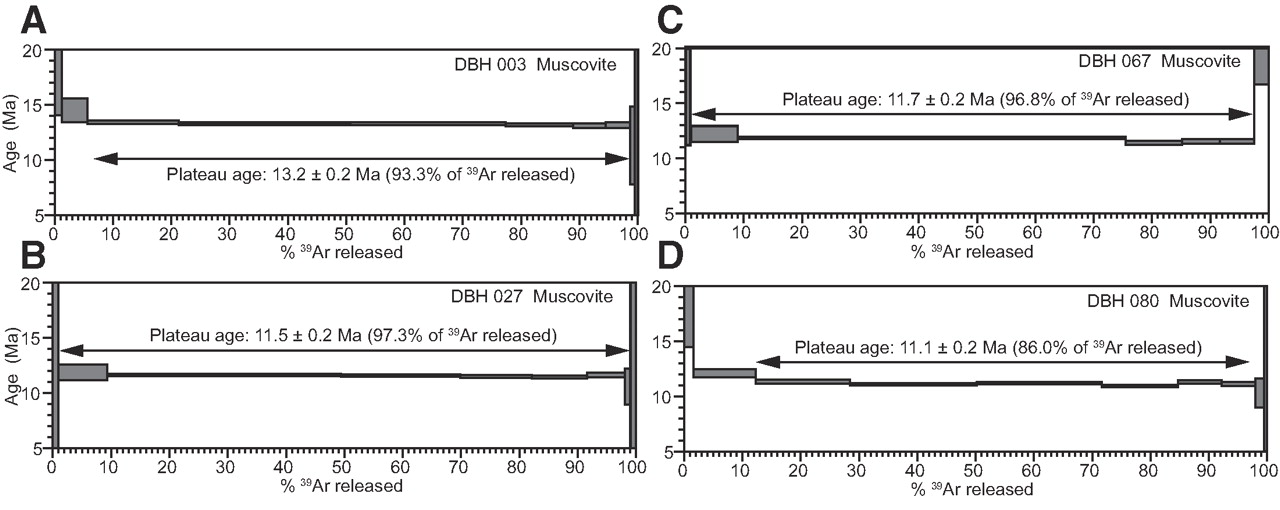 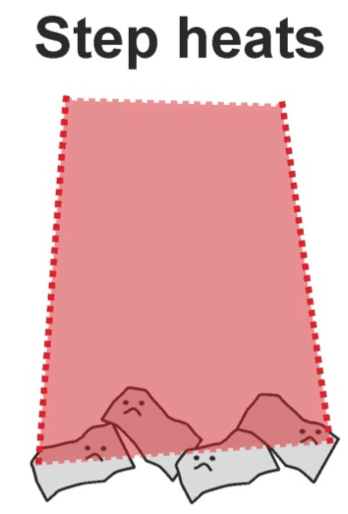 Multi-grain;
Single grain
Images: Catherine Mottram; Kellett et al., 2009
Plotting data: Step Heating
Age calculate for each temperature step

Plateau: Fleck et al (1977): 3 or more contiguous steps; > 50% released 39ArK + overlapping at 2σ

Fit calculated by MSWD
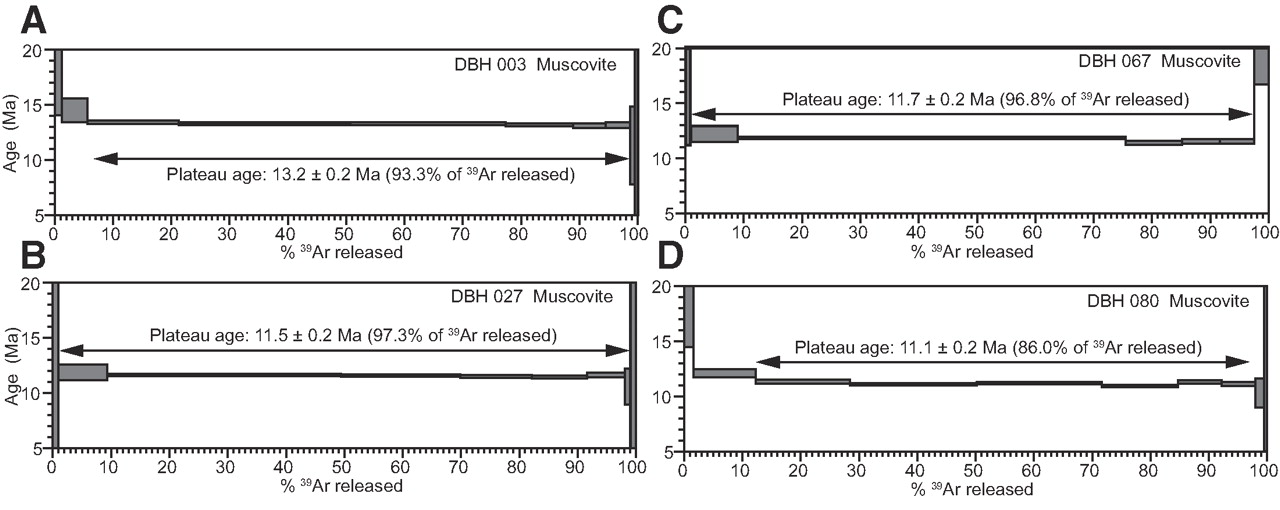 Image: Kellett et al., 2009
Plotting data: Inverse Isochrons
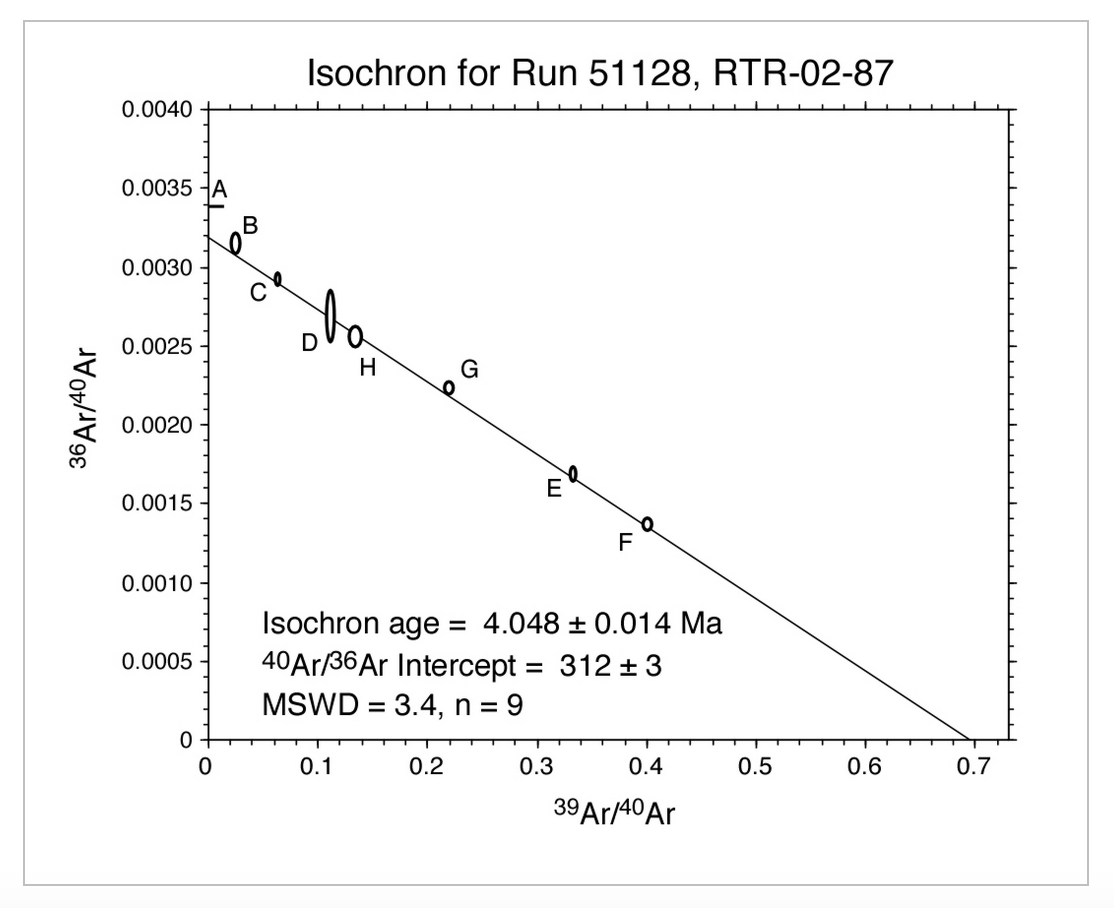 Assess Ar isotopic composition at each T step

Trapped 36Ar/40Ar value at y intercept

39Ar/40Ar on x intercept
Image:  https://geoinfo.nmt.edu/labs/argon/data/home.html
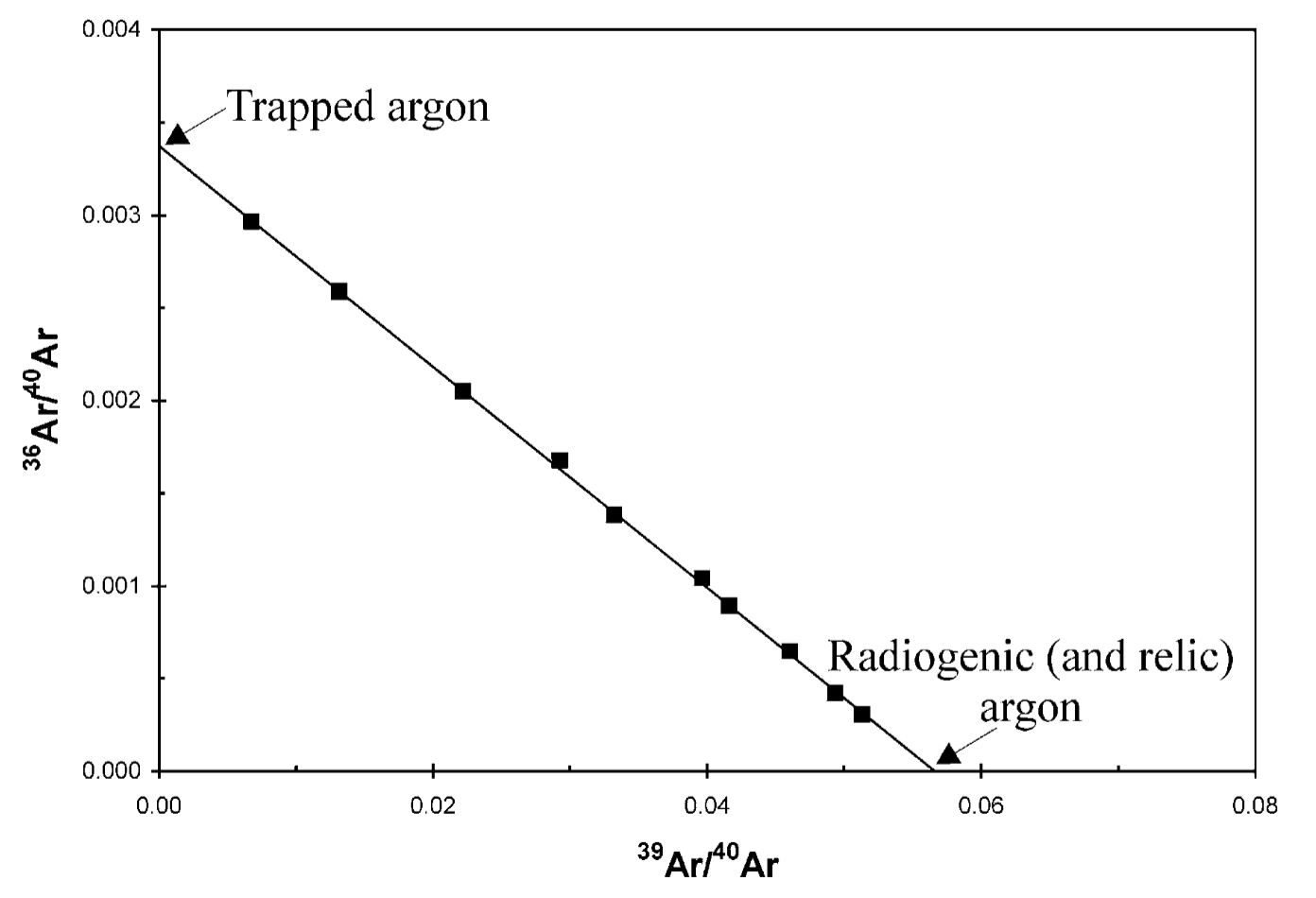 Kuiper, 2002
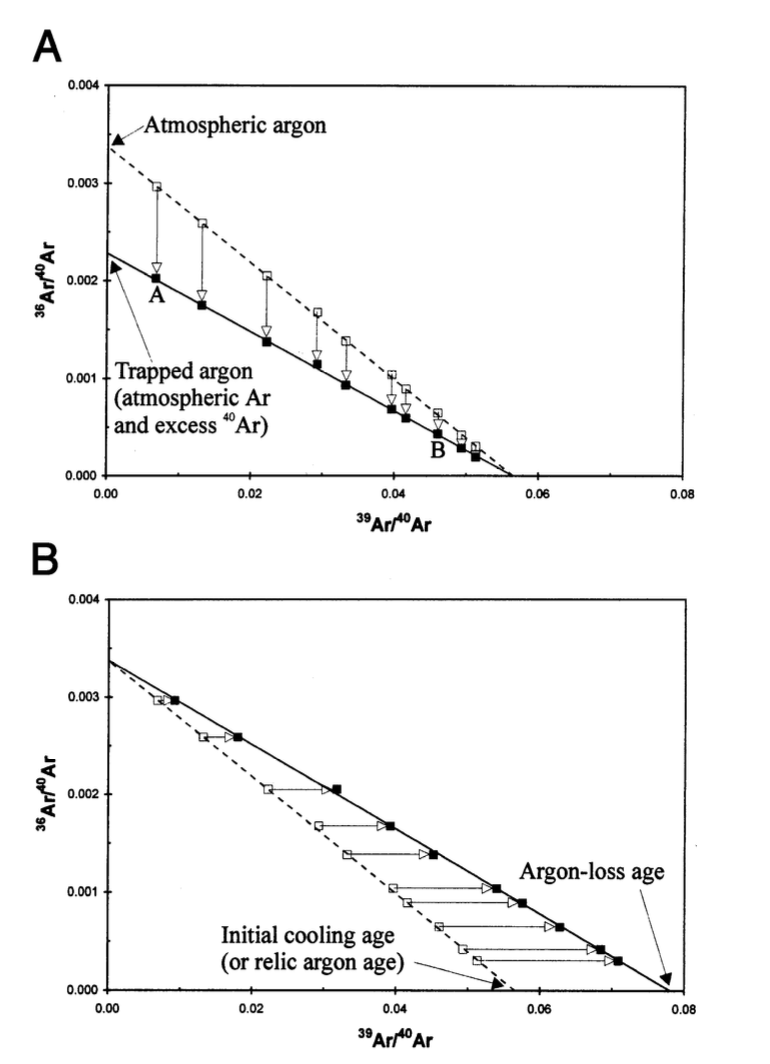 Kuiper, 2002
Dating – single grain fusion
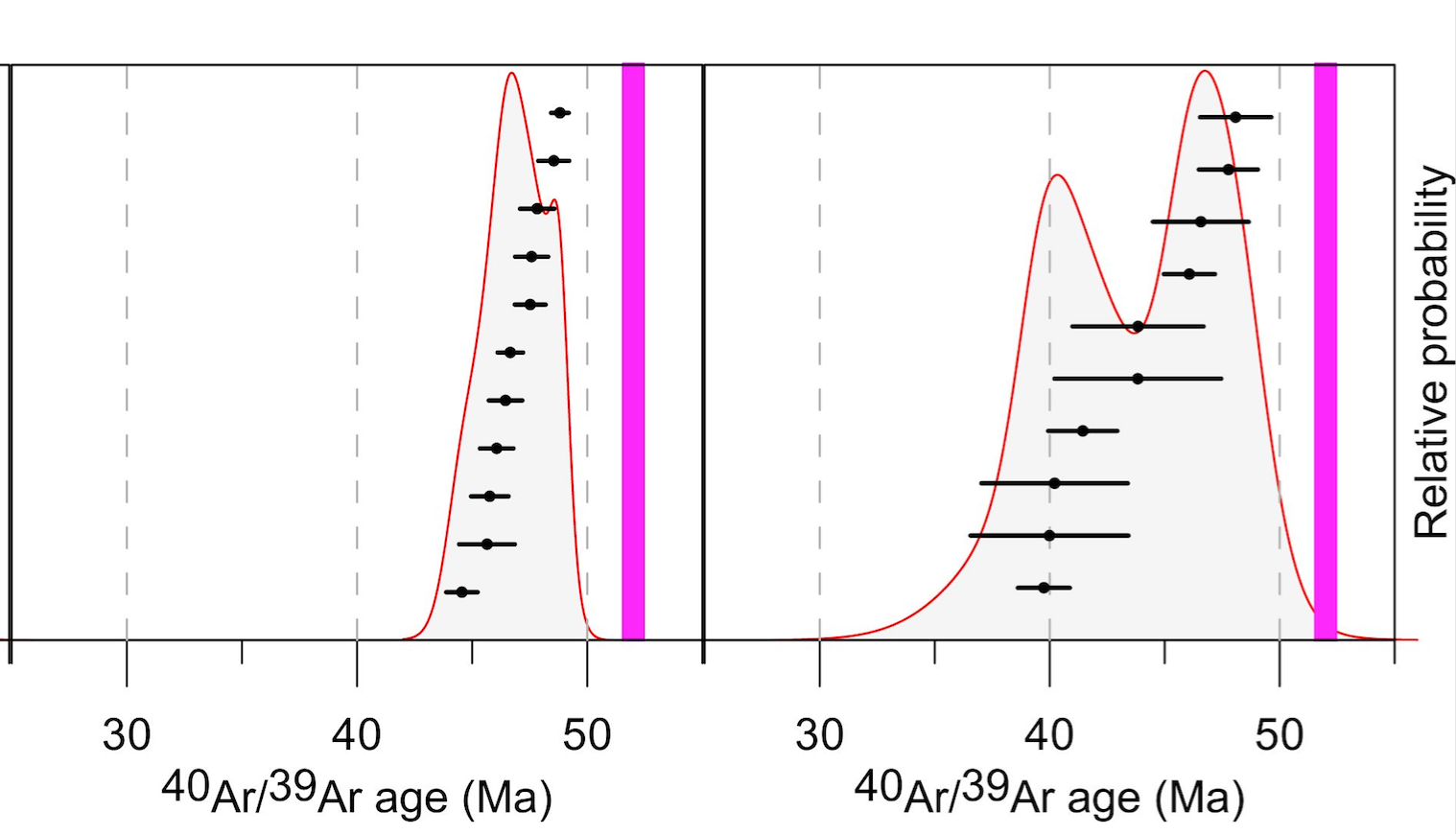 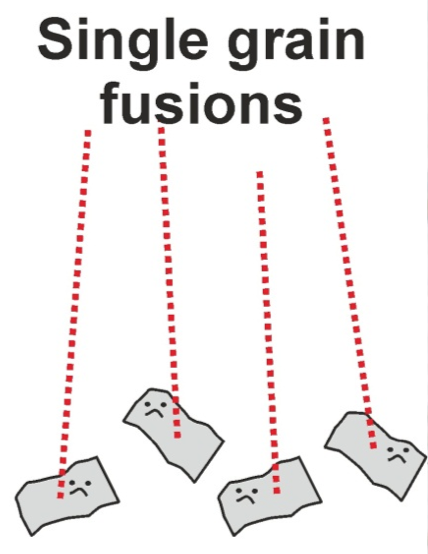 Single grain
Images: Catherine Mottram; Bertram Uunk
Plotting data: single grain fusions
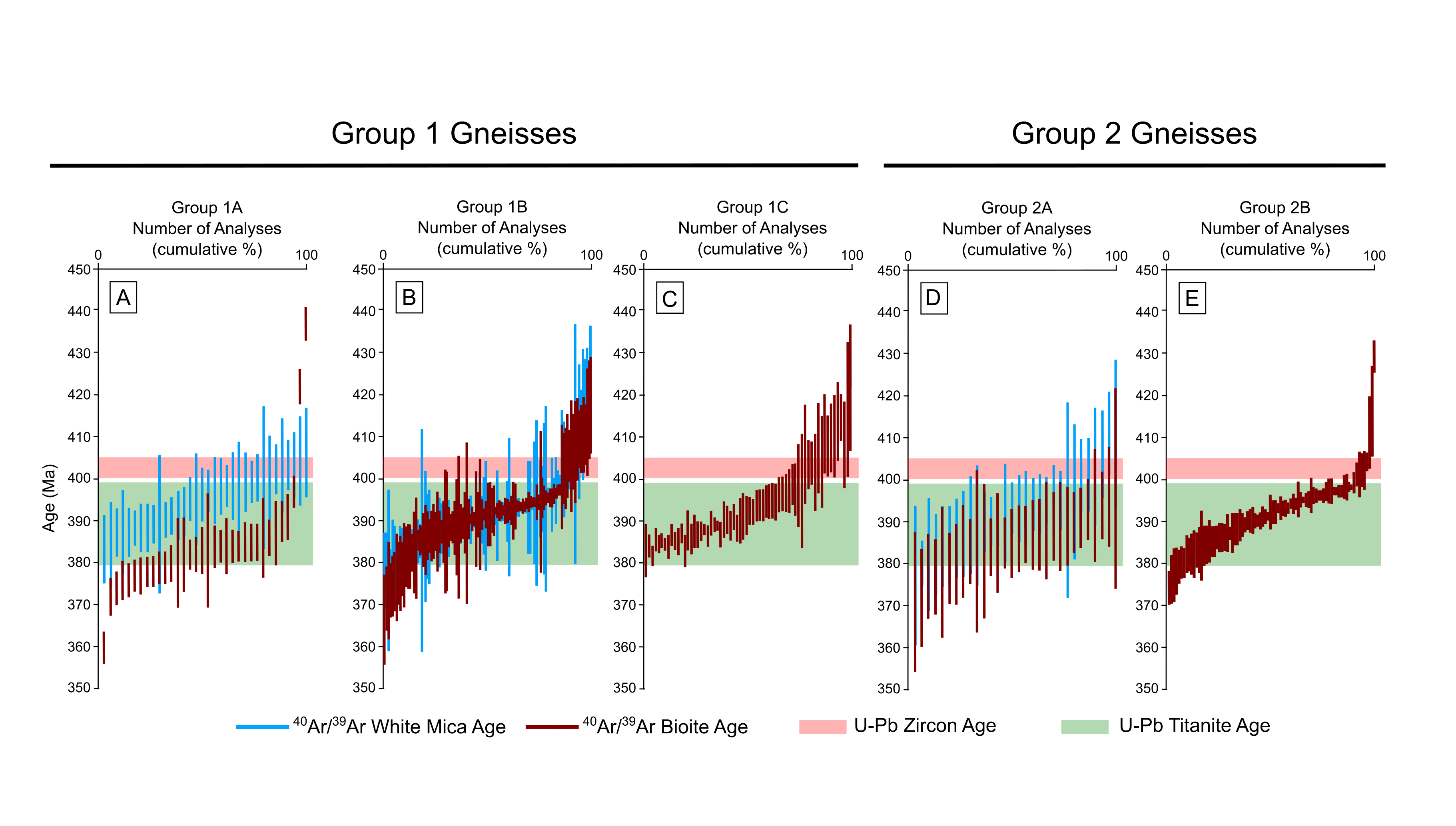 Image: McDonald et al., 2016
Dating – laser ablation
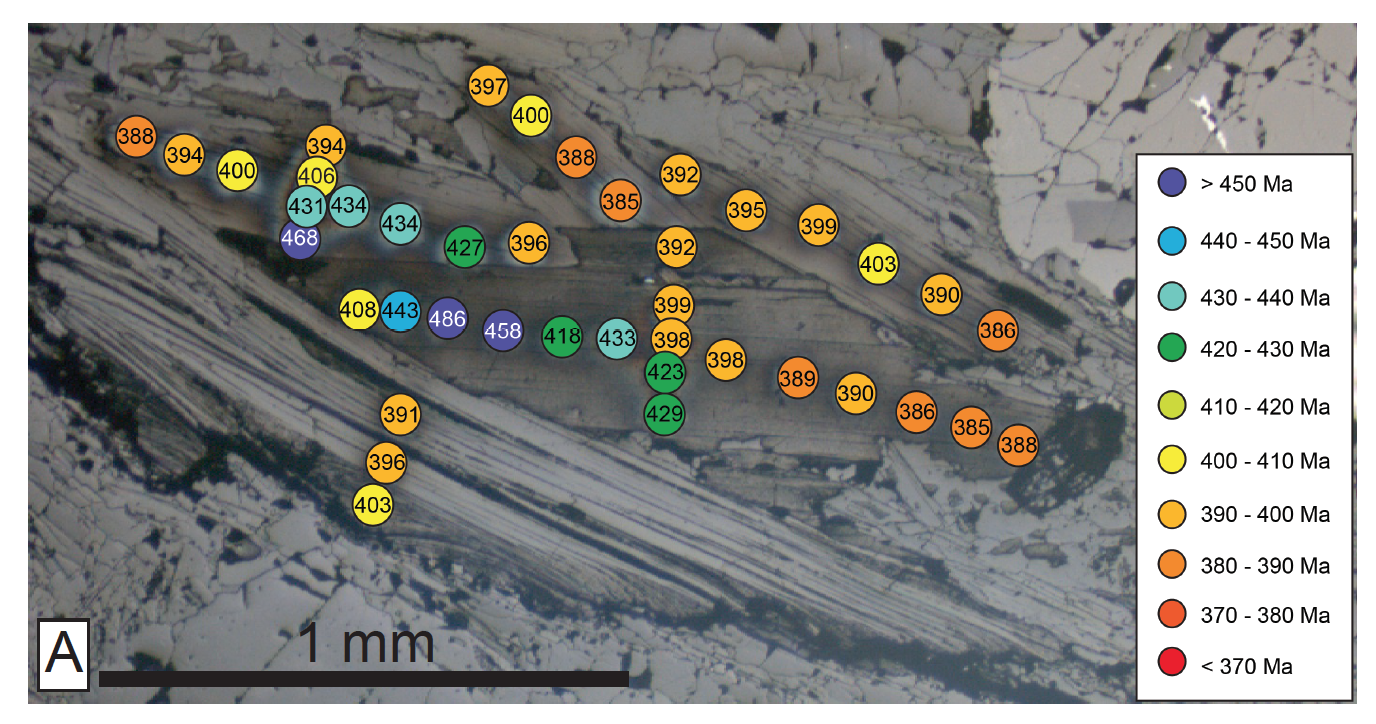 Laser probe
15 μm diameter spots
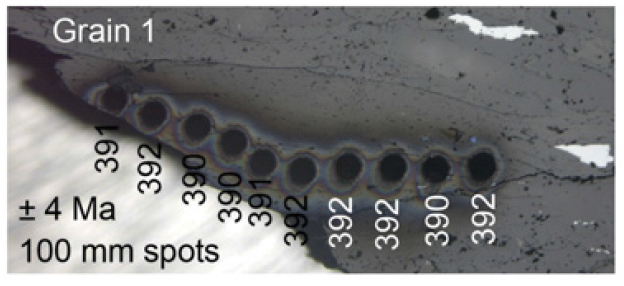 Single spot
Image: Chris McDonald; McDonald et al., 2016
Minerals commonly dated with 40Ar/39Ar
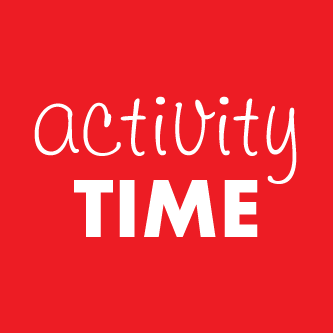 Minerals commonly dated with 40Ar/39Ar
Minerals commonly dated with 40Ar/39Ar
Basalt
Tuff
Rhyolite
Meteorites
Can date whole rocks as young as 1000 yrs (but difficult!)
“Types” of Argon
Atmospheric argon (Aratm): 40Ar/36Ar = 298.56
Radiogenic 40Ar (40Ar*): from natural 40K decay
Inherited/excess Ar (mixture of Aratm and 40Ar*)
Irradiation-induced argon (from neutron bombardment of K, Ca, Cl
Calculating the 40Ar/39Ar ratio
40Ar needs correcting for instrument background (blank)
And for atmospheric 40Ar:
40Ar* = 40Armeas – (298.56 x 36Ar)

39Ar needs correcting for 39Ar produced in the reactor from Ca (minor correction, ignored here)
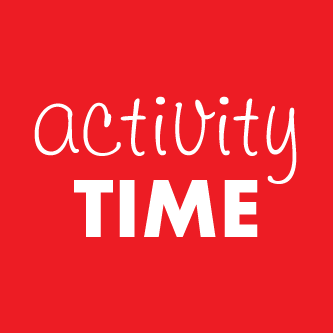 Time to calculate some J values
R = 40Ar*/39Ar
(λt)
J = exp
-1
R
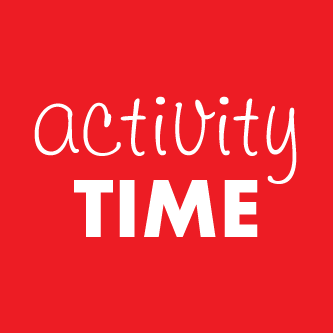 Time to calculate some J values
R = 40Ar*/39Ar
(λt)
J = exp
-1
R
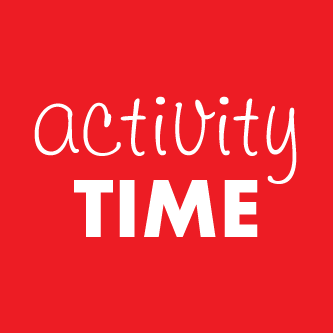 Let’s calculate some ages
Correct 40Ar, 39Ar and 36Ar for background
Correct 40Ar for atmosphere (278.56)
Calculate 40Ar*/39Ar
Calculate age
t (Ma) = 1804.077 ln (1 + JR)
Where J = J value
R = 40Ar*/39Ar
J = 0.008733
Plot the results…
As a plot of increasing age (y) vs sample (add error bars; errors given in spreadsheet)
As an inverse isochron plot (36/40 on y vs 39/40 on x), with the max on y being the 36/40 air ratio.
Generally a coherent population with 2 outliers
Most Ar is radiogenic – little atmospheric contamination
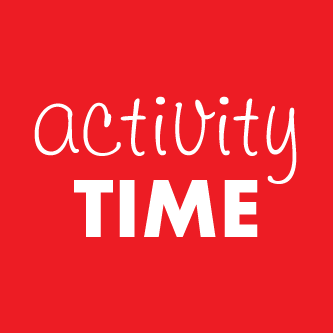 Discussion: sources of error
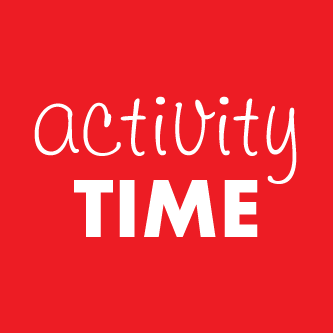 Discussion: sources of error
Age of standard
Decay constants
Irradiation product corrections
J value
Measurement uncertainties (blanks and measurements)
Learning Outcomes
You will have an understanding of:
K-Ar decay
The difference between K-Ar and 40Ar/39Ar 
The age equation
How data are collected
Sources of error

You will be able to:
Manipulate the age equation
Calculate K-Ar ages
Calculate J values
Calculate 40Ar/39Ar ages
Plot 40Ar/39Ar data
Extra references
http://studylib.net/doc/18050406/ar-ar-geo--thermochronology